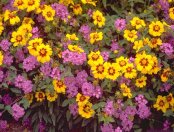 Spring is green,
Summer is bright,
Autumn is yellow,
Winter is white.
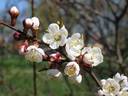 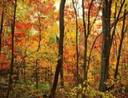 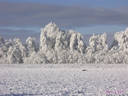 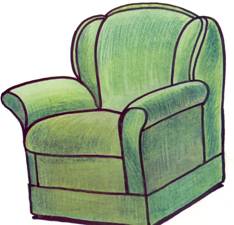 The                     is  green.

The                      is bright.
                     
The                      is yellow.

                     
The                       is white.
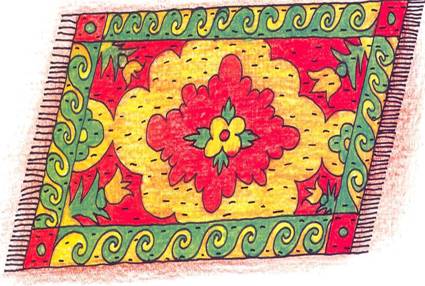 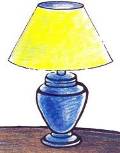 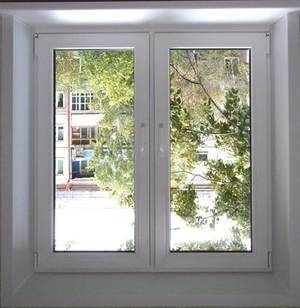 THE TOPIC OF OUR LESSON:MY FLATMY HOUSEMY ROOM
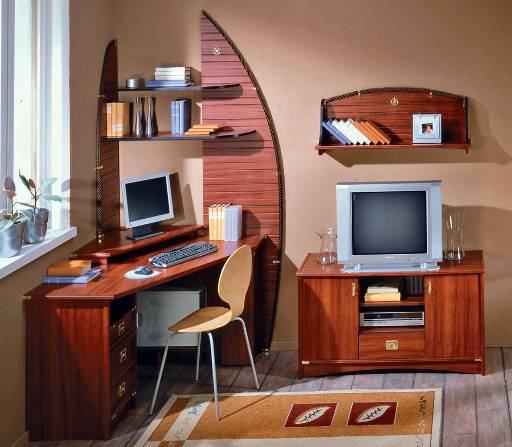 Furniture
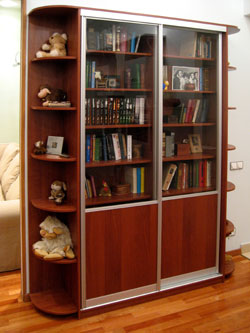 a sofa
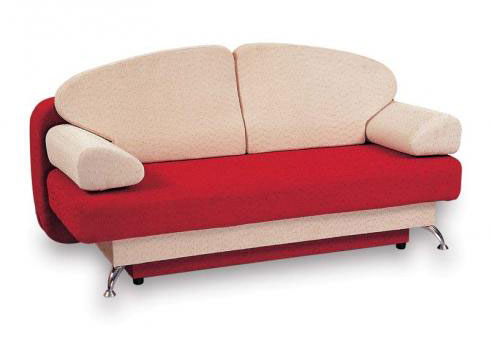 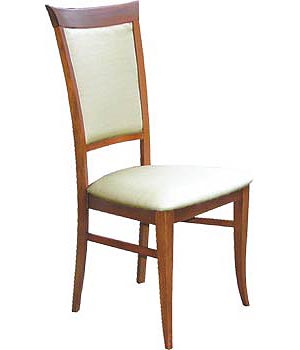 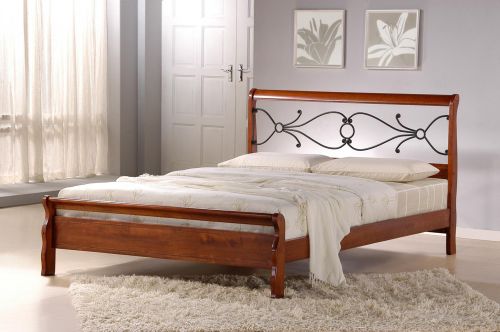 a bed
bookcase
a chair
a chair
a chair
a chair
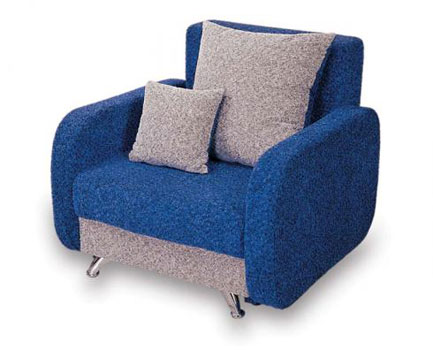 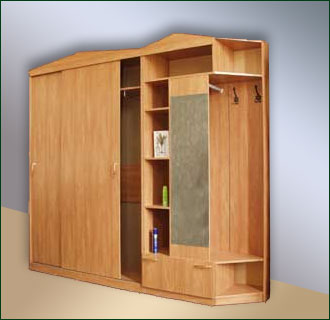 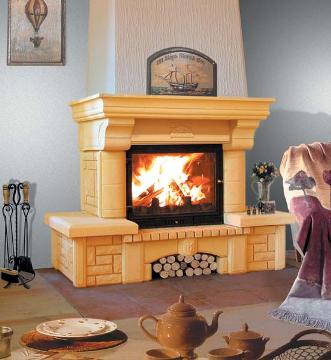 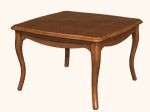 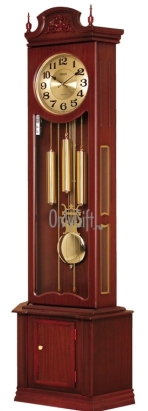 an arm-chair
a table
a wardrobe
a fire-place
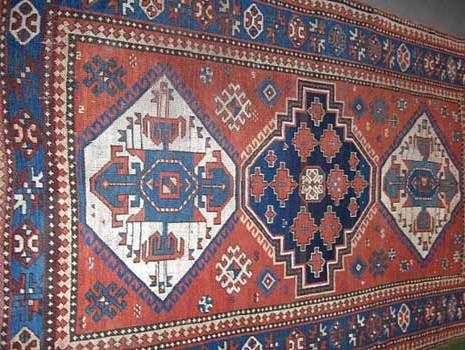 a carpet
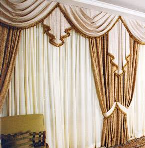 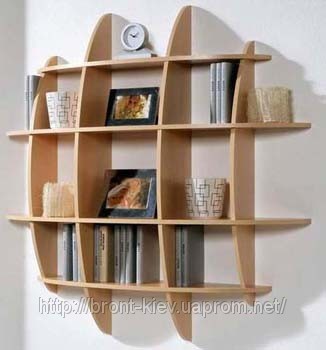 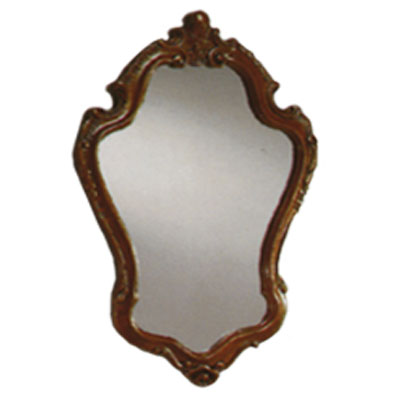 a clock
a bookshelf
bookshelf
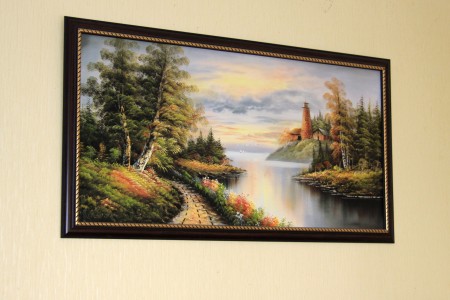 a curtain
a mirror
mirror
a mirror
a picture
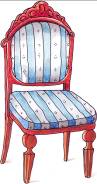 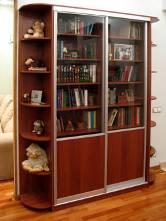 ?
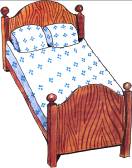 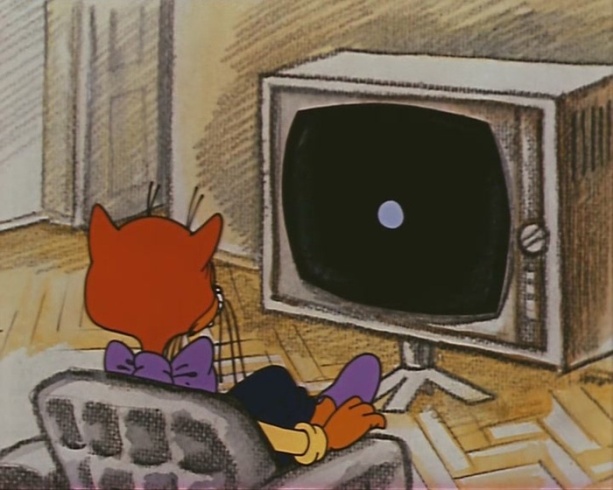 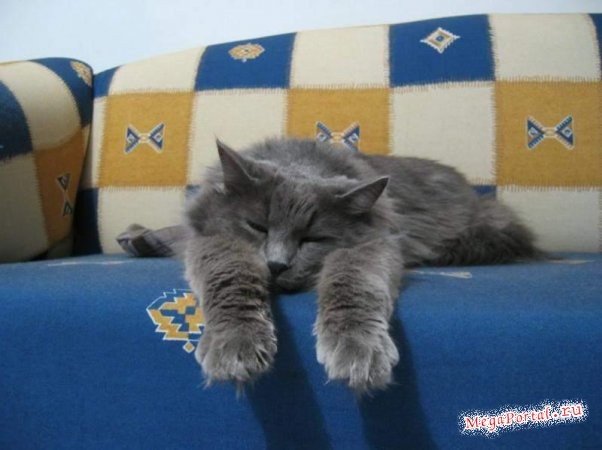 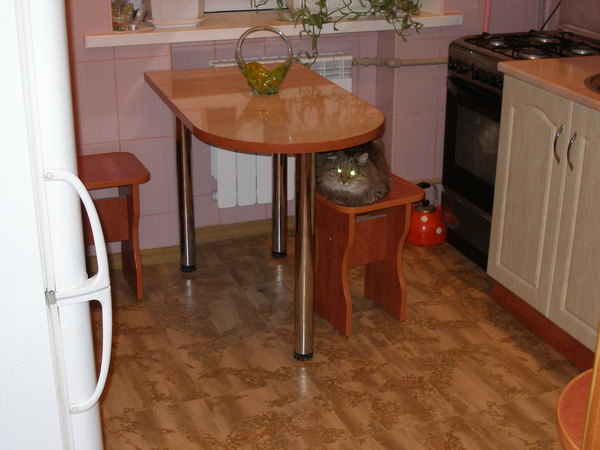 on  the sofa
Under      the table
In front  of TVset
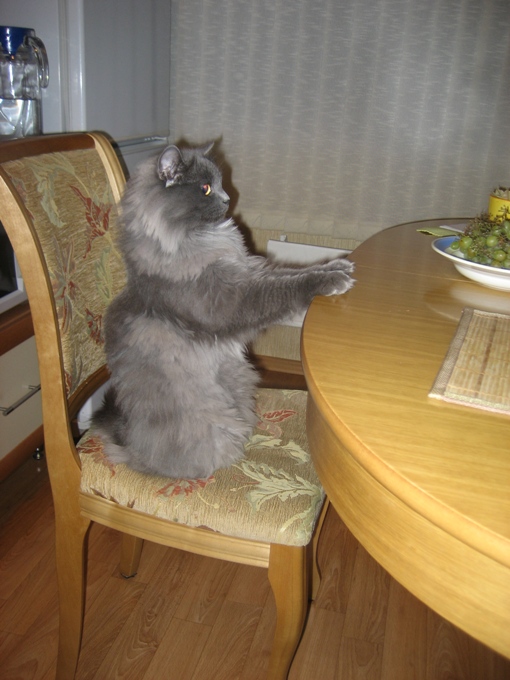 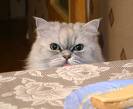 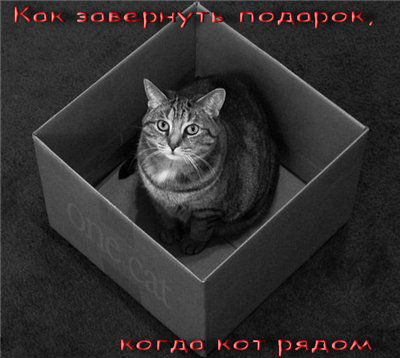 Behind  the table
in      the box
At    the table
… in the living room.
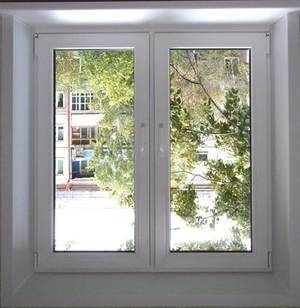 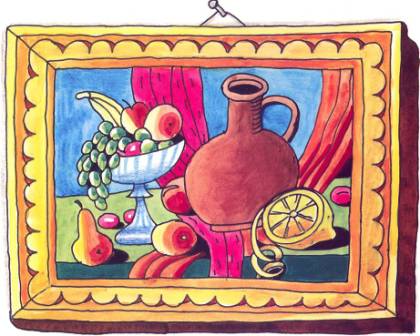 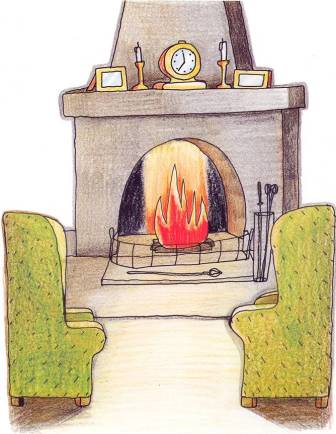 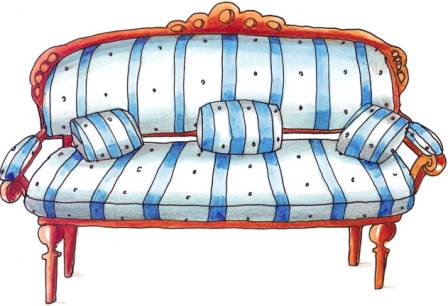 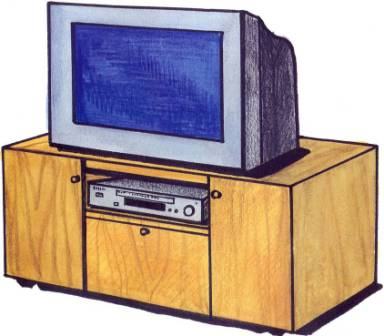 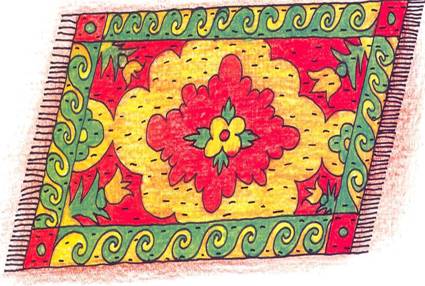 What room is it?
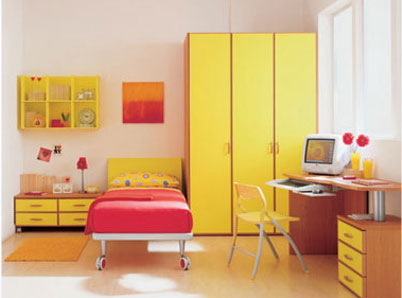 What is there on the table?
What is there in front of the chair?
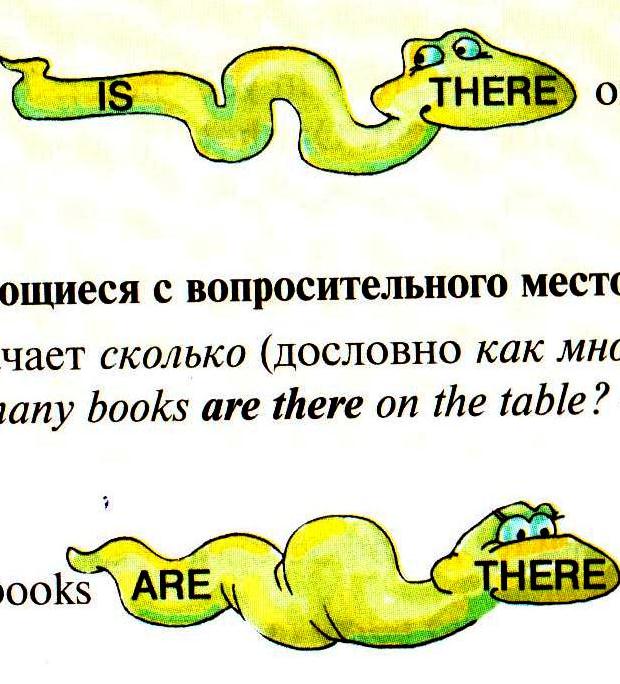 There is no TV-set on the table.
There are no books on the table.
How many pictures are there on the wall?
How many chairs are there in the room?
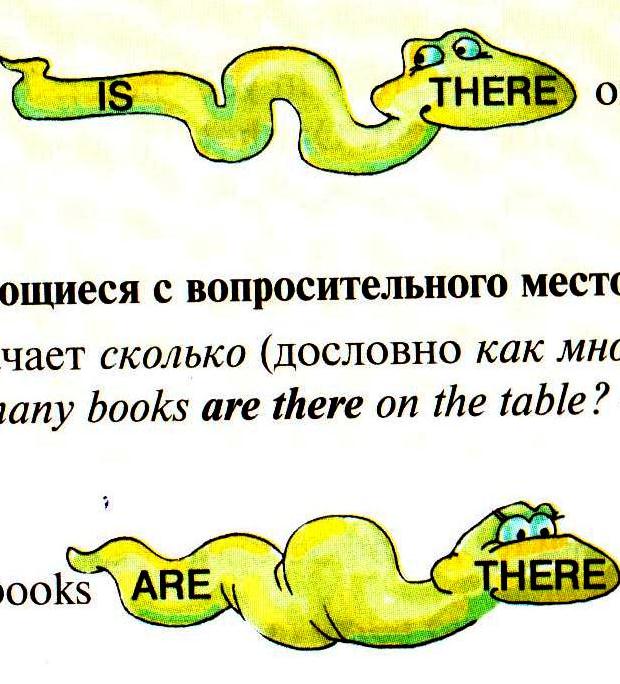 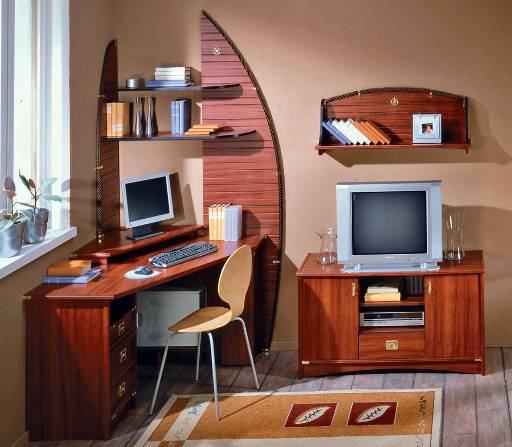 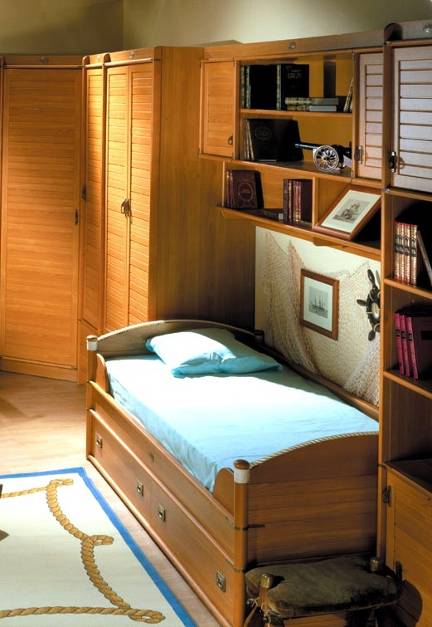 There is a bookcase in the room.
What is there under the table.
There is a carpet on the floor.
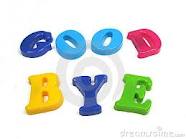